Japanese Notan designs
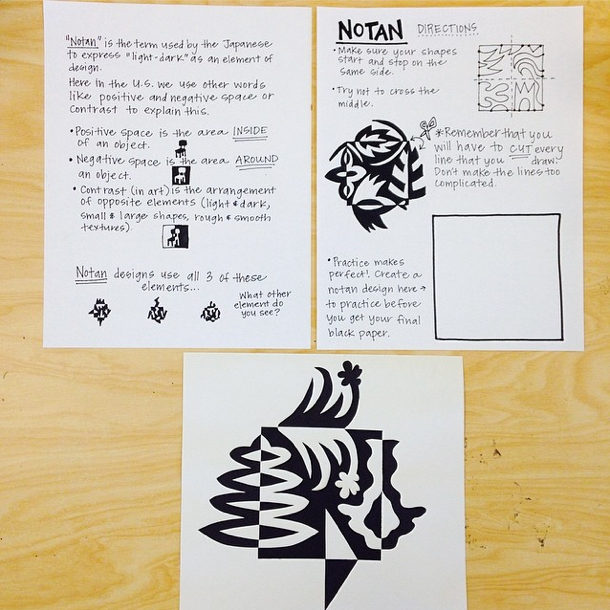 Using Positive & Negative Space
What is a Notan design?
Nōtan is a Japanese design concept involving the play and placement of light and dark as they are placed next to the other in art and imagery, as an element of design.
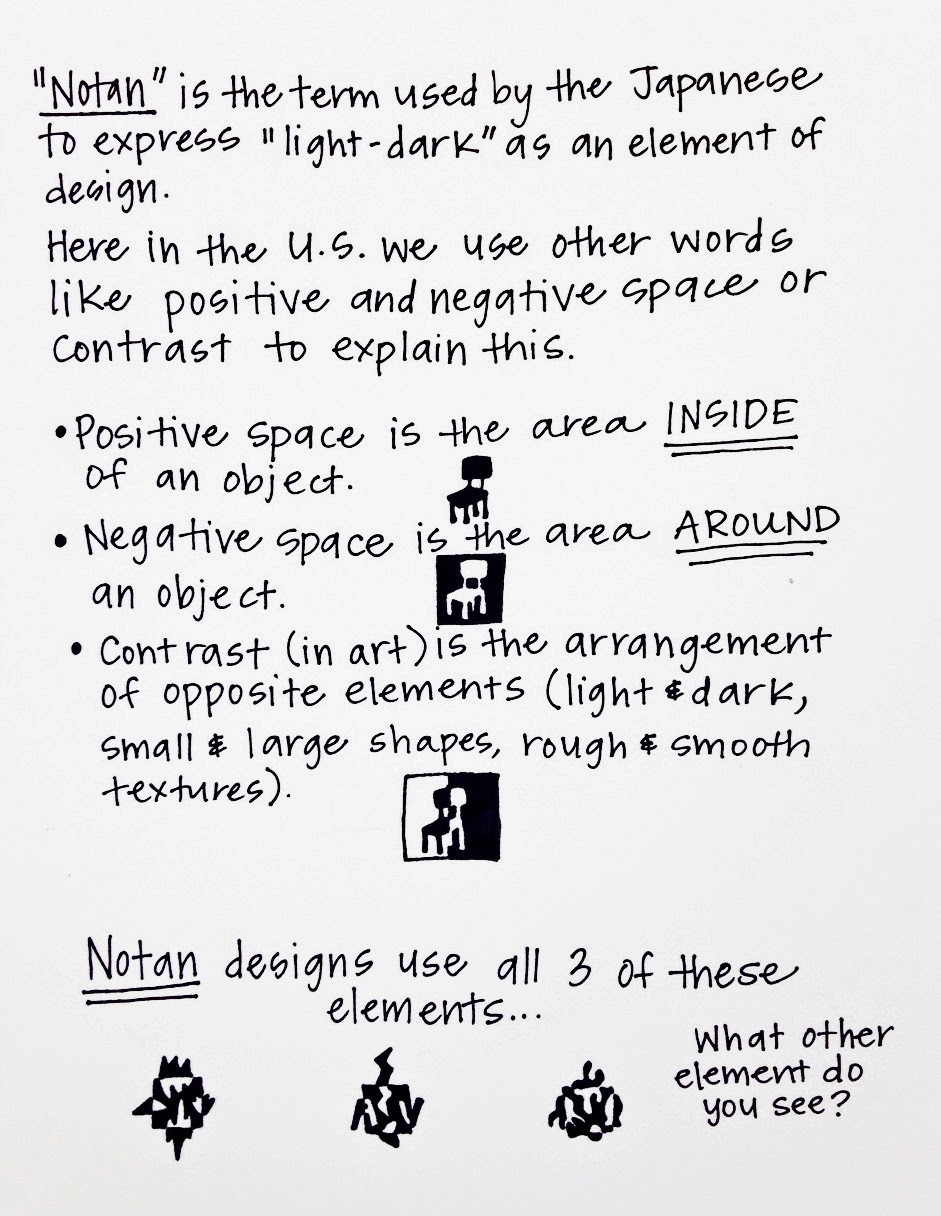 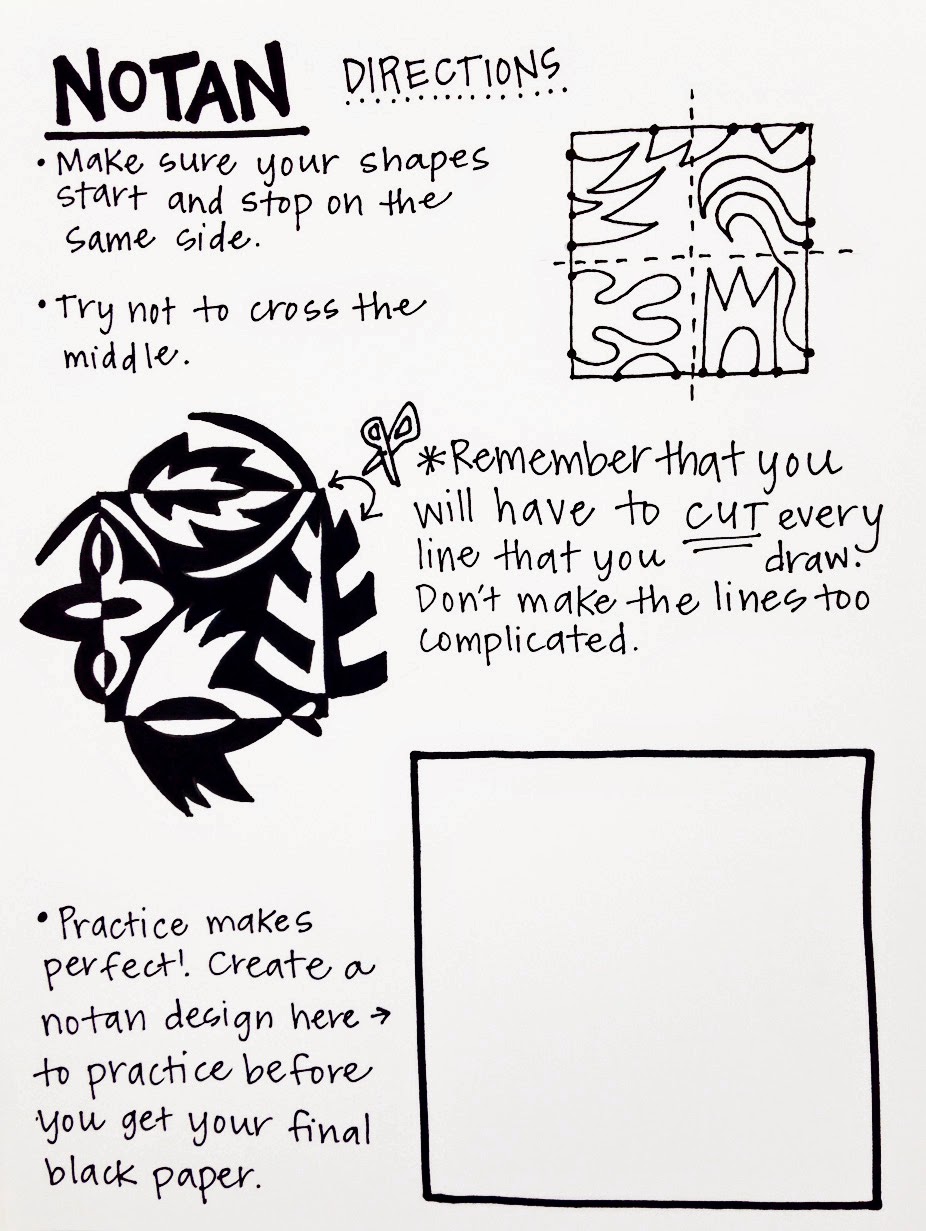 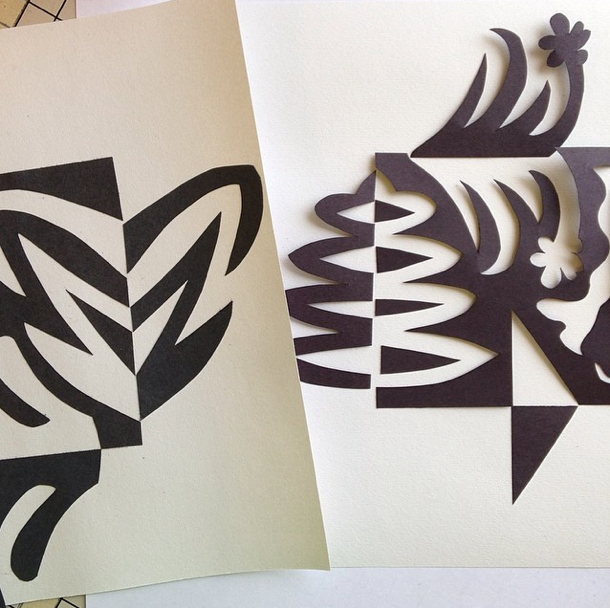 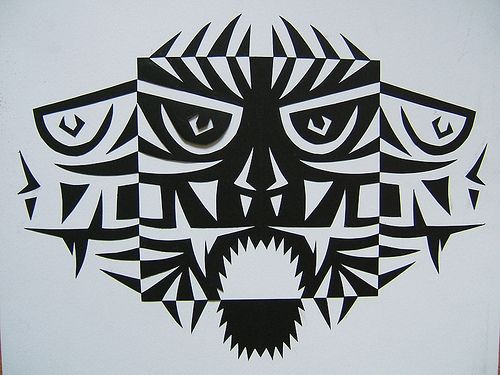 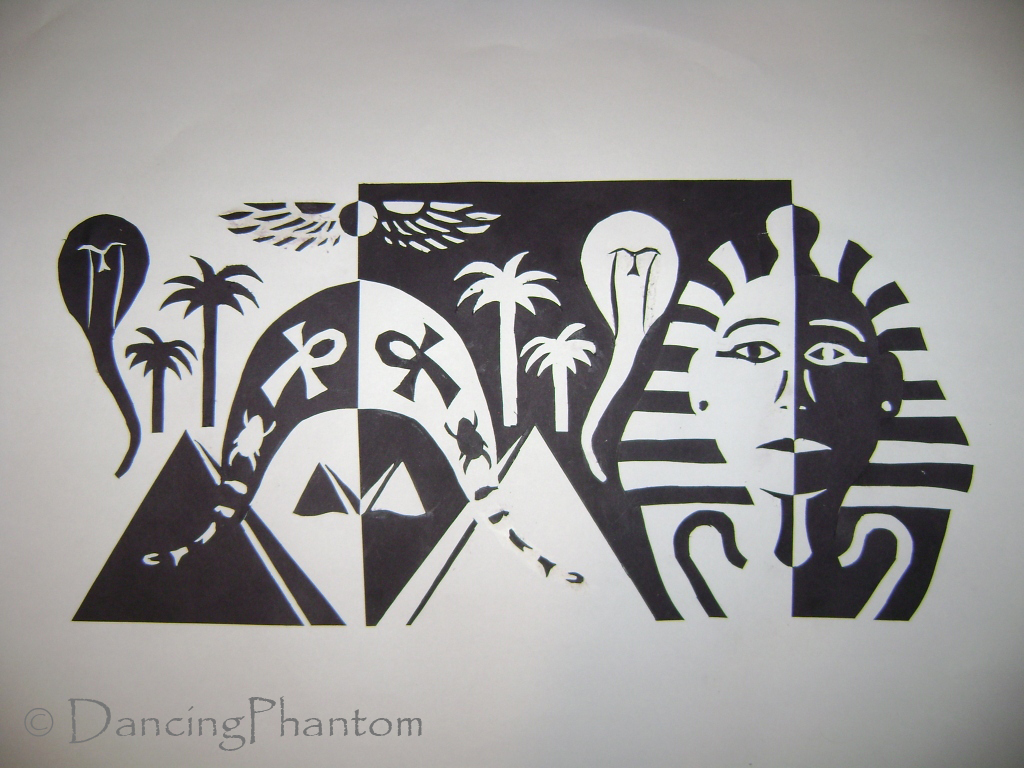 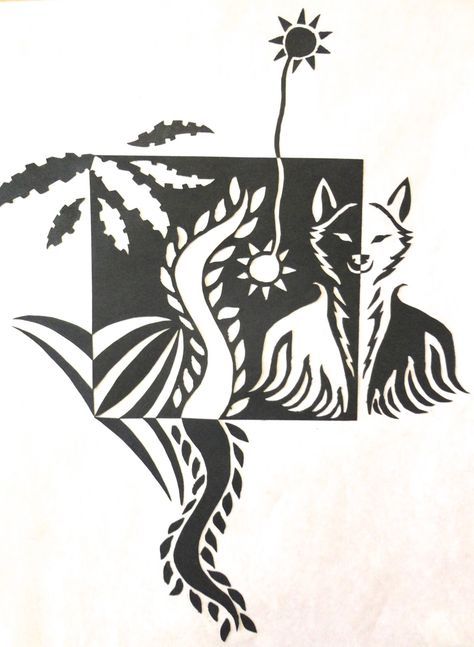 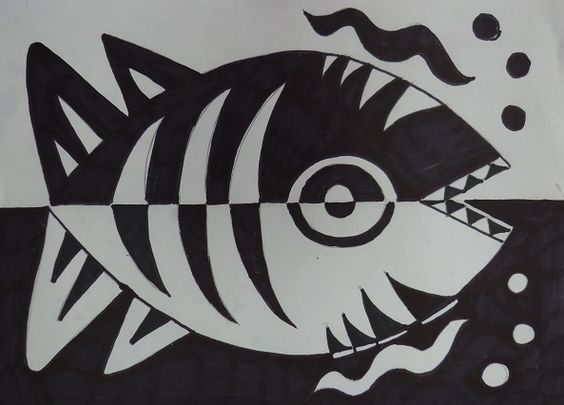 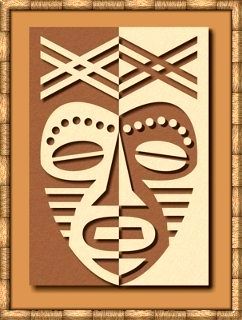